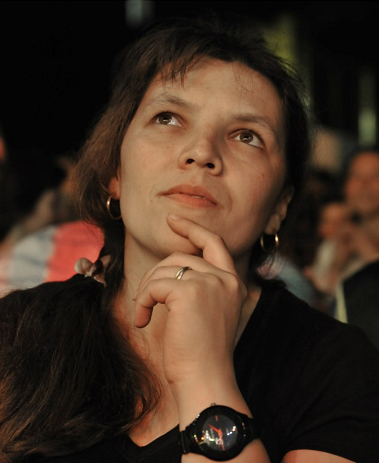 Я -воспитатель! Ефимова Татьяна
«А почему, собственно, тестопластика?»1. Само по себе тесто является теплым, экологичным, легкоотстирывающимся и доступным материалом.2. В подобном творческом процессе хорошо развивается сенсорная чувствительность, восприятие цвета, формы, фактуры и т.д.;3. Во время работы ребенок также учится синхронизировать работу обеих рук, а при лепке точных деталей улучшается их мелкая моторика;4. Дети учатся планировать свою работу, реализовывать воображаемые идеи в реально существующие объекты;5. Свободное общение во время занятий в кружке дает предпосылки к коллективному творчеству;6. Тестопластика включает в себя множество задач –лепка, составление композиций, использование инструментов и подручных средств, работа с красками и еще многое другое.Ребенок, с детских лет научившийся любить и ценить творчество, гарантировано вырастет человеком созидающим.
Творческие процессы
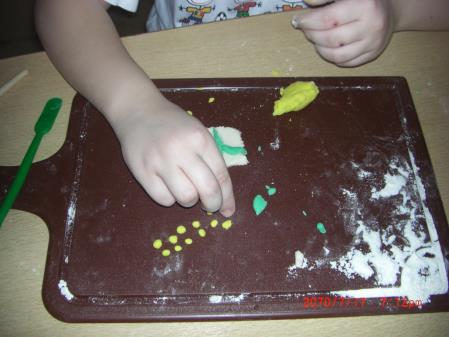 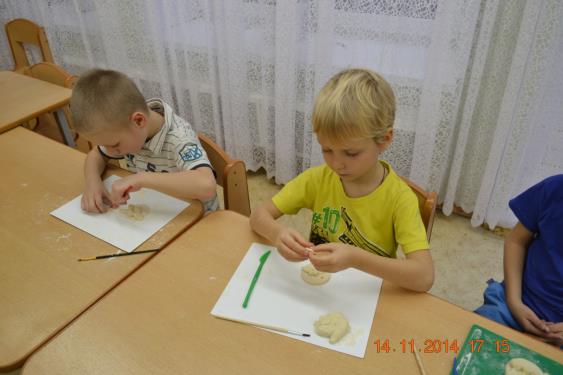 Наши работы! От простого к сложному!
«Моя Семья»
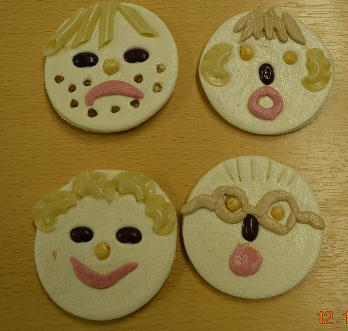 «Бусы из пуговиц»
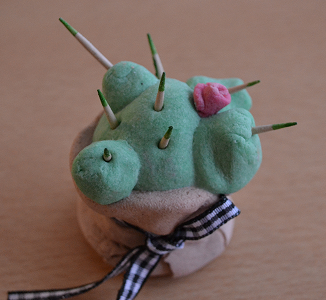 «Доброе привидение»
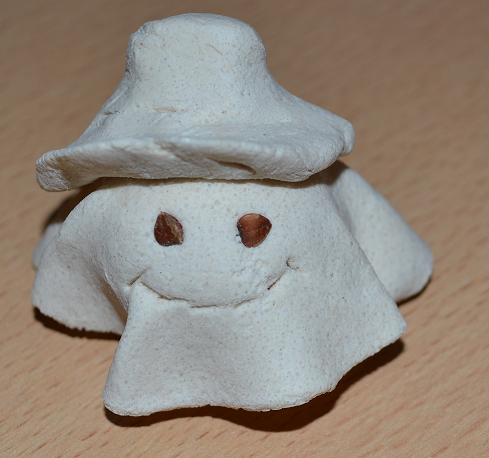 «КАКТУС»
Коллективная поделка, победившая на конкурсе «За окошком рождество». Декабрь 2013
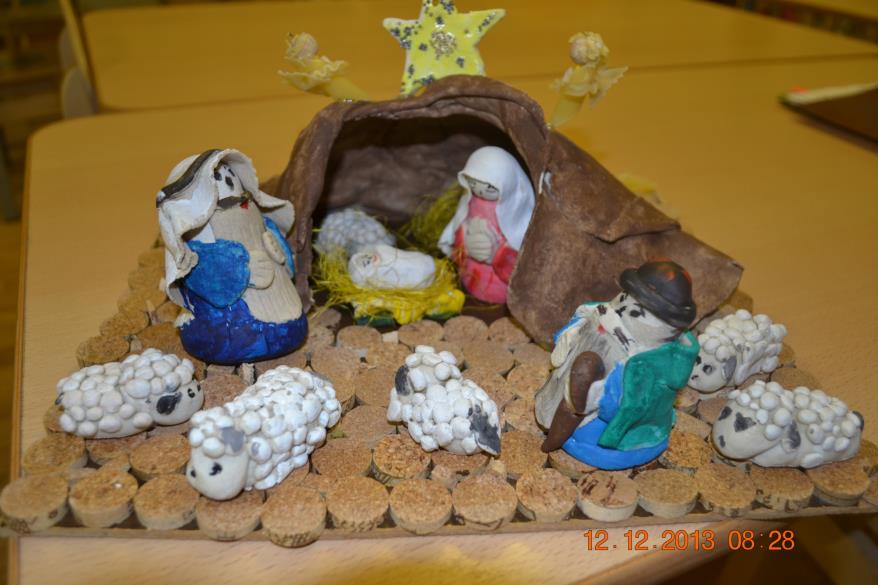 Коллективная работа кружка «Рукотворчество»  
«За окошком Рождество». Декабрь 2014 г.